Frauderisicomanagement gemeente Rotterdam
13 juni 2024 Risico platform Overheden
Nieuwsberichten gemeente Rotterdam
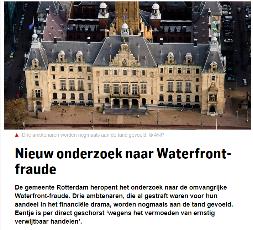 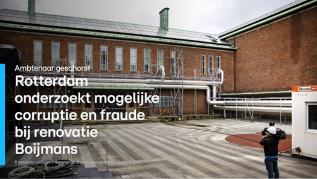 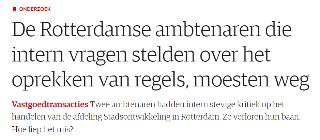 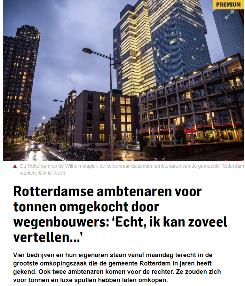 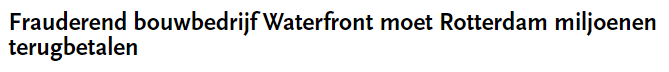 2
Frauderisicomanagement - gemeente Rotterdam - RPO 13 juni 2024
Actieplan integriteit
Fraudezaak 2019
Onderzoeken 
Actieplan integriteit
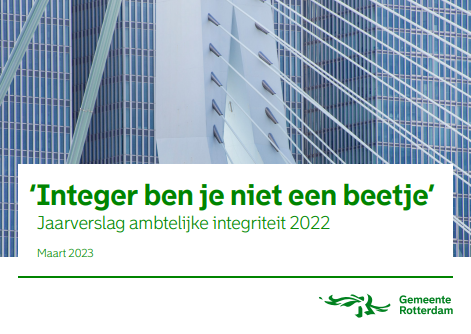 3
Frauderisicomanagement - gemeente Rotterdam - RPO 13 juni 2024
[Speaker Notes: Fraudezaak 2019 betreft een groot onderzoek naar misstanden bij stadsbeheer. Signaal rijksrechercheElementen betreft samenspanning met ambtenaren, ophogen van prijzen in facturen en nevenfuncties. 

n.a.v.  Deze fraudezaak zijn onderzoeken uitgevoerd in opdracht van de gemeentesecretaris en gericht op beheersing van frauderisico’s. 
Onderzoeken hebben geleid tot en set met aanbevelingen en acties en uiteindelijk tot het actieplan integriteit.]
Organogram integriteitsorganisatie
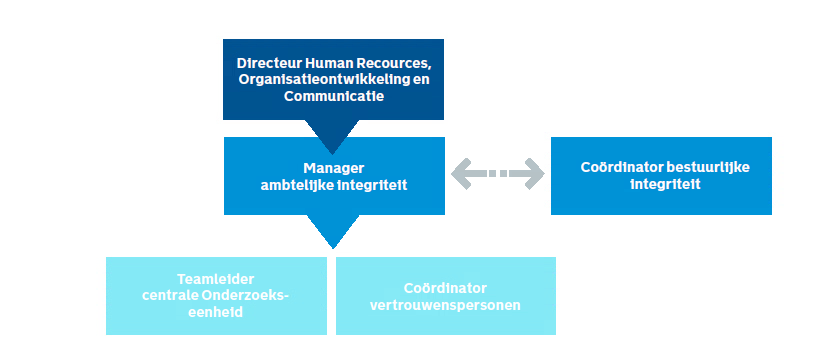 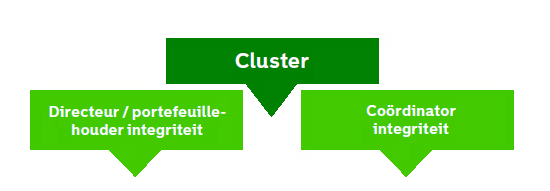 4
Frauderisicomanagement - gemeente Rotterdam - RPO 13 juni 2024
Actieplan integriteit
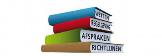 Op orde brengen van wet- en regelgeving
Toepassing integriteitsregelgeving
Reflecteren op onze werkwijze
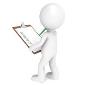 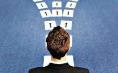 Waarden uitdragen
Leren van en met anderen
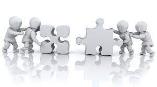 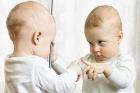 5
Frauderisicomanagement - gemeente Rotterdam - RPO 13 juni 2024
[Speaker Notes: Voorbeelden regelgeving: beleid nevenfuncties, protocollen en regelingen en gedragscodes
Voorbeelden bewustwording: trainingen integriteit, P-gesprek, MTO, RIO. 
Voorbeelden coördinatie en toetsing: rapporteren over de context en oorzaken, integriteitsregistratie. Voorbeelden:  Blik naar buiten: aangaan netwerken, G4 etc. 
Voorbeelden: blik naar binnen: opleidingsplannen en evaluaties.]
Aanpak frauderisicomanagement
Kernteam ambtelijke opdrachtgevers
Sturen op hard en soft controls
Top 3 en 15 financieel kritieke processen
Formats methodieken
Concernbreed platform 
Bewustwording 
Quickwins
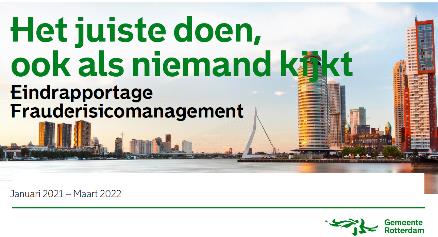 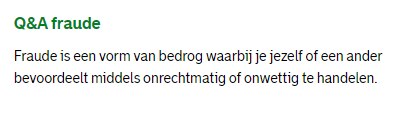 6
Frauderisicomanagement - gemeente Rotterdam - RPO 13 juni 2024
[Speaker Notes: Opgestelde formats zijn:- volwassenheidsladder- indeling plan van aanpak - format voor sturingsgesprekken]
Aanpak frauderisicomanagement
7
Frauderisicomanagement - gemeente Rotterdam - RPO 13 juni 2024
Frauderisicomanagement in de praktijk
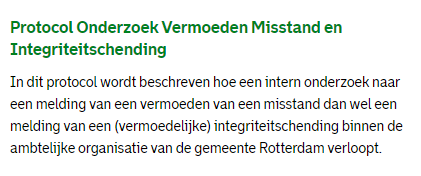 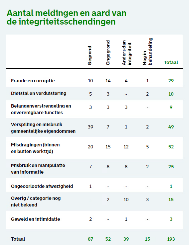 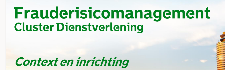 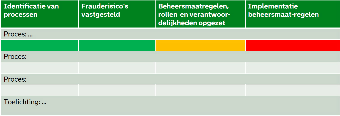 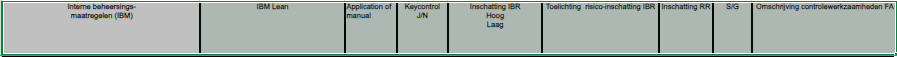 8
Frauderisicomanagement - gemeente Rotterdam - RPO 13 juni 2024
Frauderisicomanagement in de praktijk
Uitdagingen 

Imago van frauderisicomanagement
Zonder crisis geen prioriteit
Naleving van controls
Pottenkijkers of samen verbeteren
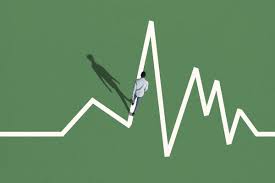 9
Frauderisicomanagement - gemeente Rotterdam - RPO 13 juni 2024
[Speaker Notes: Imago van FRM => hete aardappel [uitleg: de term FRM straalt alleen maar problemen uit, integriteitsketen (vaak HR-types) houdt afstand. Dus: niemand wil er van zijn.]
Zonder crisis geen prio
Naleving van controls  [Uitleg: Het is voor een deel dus ook gewoon – weinig groots en meeslepend – je werk doen als lijnafdeling, door af en toe te checken en door energie te steken in een prestatieverklaring.]
Pottenkijkers of samen verbeteren? [Uitleg: n.a.v. omslag bij SB waar de club van Hans eerst werd gezien als controleurs die je op afstand moet houden, en nu steeds meer als club die je juist uitnodigt om je interne beheersing te verbeteren.]]
Wat gebeurt er na een melding?
Werknemer/burger heeft vermoeden van misstand of integriteitsschending over werknemer
Ontvanger van de melding informeert direct clustercoördinator integriteit (CCI)
(CCI)  start vooronderzoek: de meldingstoets
CCI geeft advies aan de Concerndirecteur (CD) om al dan niet een intern of extern onderzoek in te stellen
Geen onderzoek
Wel onderzoek
Centrale onderzoekseenheid  (COE) stelt onderzoeksvoorstel op, stuurt voor akkoord naar de CD en voor ondertekening naar de algemeen directeur
Voldoende aanwijzingen
Geen aanwijzingen
CCI informeert melder
Onderzoek vindt plaats. Uitkomst wordt gedeeld met betrokken en CCI. Deze deelt uitkomst met leidinggevende en CD.
CD neemt besluit over het vervolg na advies van
HR en/of Expertgroep arbeid en zorg
Bij bijzonderheden stuurt COE sideletter aan CD. Deze wordt ook besproken in portefeuillehoudersoverleg
10
Frauderisicomanagement - gemeente Rotterdam - RPO 13 juni 2024
Rotterdam.
11
Frauderisicomanagement - gemeente Rotterdam - RPO 13 juni 2024
Bedanktvoor uw aandacht.
Maarten van Briemen en Peter Oostveen
Gemeente Rotterdam